İZMİR YÜKSEK TEKNOLOJİ ENSTİTÜSÜ
Sağlık Kültür ve Spor Daire Başkanlığı

Psikolojik Danışmanlık ve Rehberlik Hizmetleri
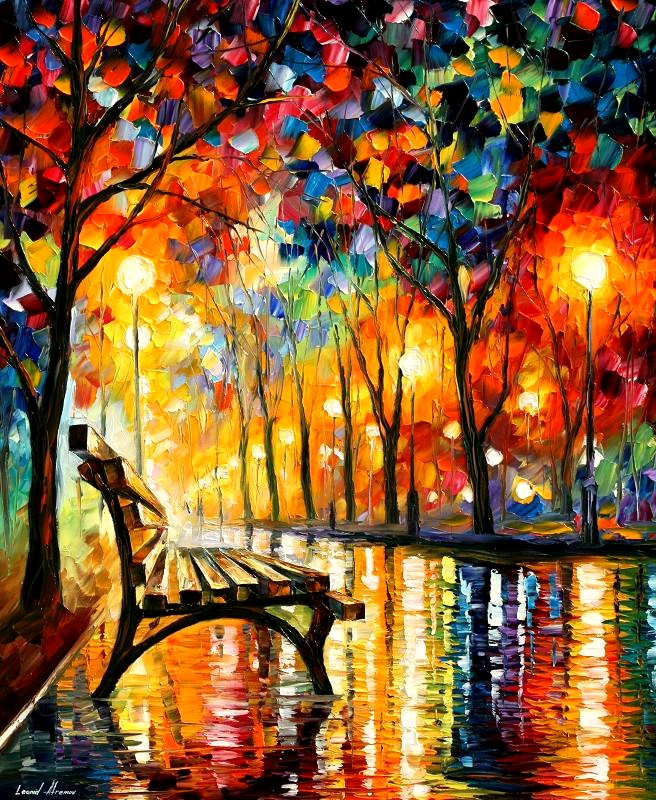 YALNIZLIK
Yalnızlık, çağın getirdiği hızlı değişimle son yılların en çok korkulan sorunlarından biri haline gelmiştir
Yalnızlık, dengeli yaşandığında kişiye sağlıklı ve dengeli bir hayat sunmaktadır. Bu denge sağlanamadığında ise, psikolojik rahatsızlıklar meydana gelmektedir
Aşırı yalnızlık kişinin olumsuz düşünceler oluşturmasına neden olmaktadır
YALNIZLIK
Yalnızlık farklı yazarlar tarafından değişik şekillerde tanımlanmaktadır. Bazıları onu nesnel koşulları olan bir durum, bazıları ise tamamen öznel bir durum diğer bazıları ise varoluşsal bir durum olarak görmektedirler Hepsinin ortak olan yanı ise yalnızlık duygusunun insana acı verdiğidir (Eskin, 2001)
YALNIZLIK
Sadler ve Johnson (1980) yalnızlık deneyiminin, kozmik, kültürel, sosyal ve kişilerarası olmak üzere dört alt boyutu olduğunu belirtmişlerdir
Belli bir inançtan, dinden ya da doğadan ayrılma ve yabancılaşmaya kozmik yalnızlık
Kültür eksikliğinden ya da kültürel değişim deneyimi ile sonuçlanan ayrılık duygusuna kültürel yalnızlık
Bireyin diğerlerinden ve gruptan ayrılmış olma duygusuna sosyal yalnızlık
Bireyin kendisini sosyal ilişkilerinde diğer kişilerden uzak ya da farklı olarak algılamasına ise kişilerarası yalnızlık denilmektedir
YALNIZLIK
Yalnızlıkla ilgili literatür incelendiğinde son dönemlerde yalnızlığın kuramsal olarak iki şekilde açıklandığı görülmektedir 
Birinci bakış açısı yalnızlığı çeşitli ilişkilerin yoğunluk ve nitelik olarak eksikliklerinden kaynaklanan tek boyutlu bir yapı olarak değerlendirirken, ikinci bakış açısı yalnızlığın iki boyuttan (duygusal ve sosyal) oluştuğuna işaret etmektedir (Çeçen, 2007)
YALNIZLIK
Duygusal yalnızlık özel, samimi ilişkilerin (özellikle aile, eş, sevgili gibi yakın ilişkiler) yokluğu veya kaybı sonrasında yaşanır, 
Duygusal yalnızlık yaşayan kişi kendisini rahatsız ve boşluk içinde hisseder
Sosyal yalnızlık, genel arkadaşlıkların kurulamaması ya da toplumun bireyi değerlendirememesi anlamına gelmektedir
Sosyal yalnızlık yaşayanlar kendilerini bıkkın ve yetersiz hissederler
YALNIZLIK
Yalnızlık, bireyin sosyal ilişkilerindeki yetersizliklerden kaynaklanmaktadır. Birey mevcut ilişkileri ile sahip olmak istediği ilişkileri arasındaki farkı sorgulamaktadır. Yalnızlık öznel bir deneyimdir, nesnel olan sosyal izolasyondan farklıdır. İnsanlar kalabalıkta da yalnız olabilirler (Yücel, 2009)
YALNIZLIK
Yapılan çalışmalardan elde edilen bulgular yalnızlığın düşük benlik saygısı, sosyal becerilerde yetersizlik, depresyon, alkolizm, obezite ve intihar gibi geniş yelpazede yer alan bir takım psikolojik sorunlarla ilişkili olduğunu ortaya koymaktadır (Çeçen, 2007)
YALNIZLIK
Yapılan çalışmalar incelendiğinde ergenlik ve yaşlılık dönemlerinde yalnızlık konusunun daha fazla gündeme geldiği gözlemlenmektedir
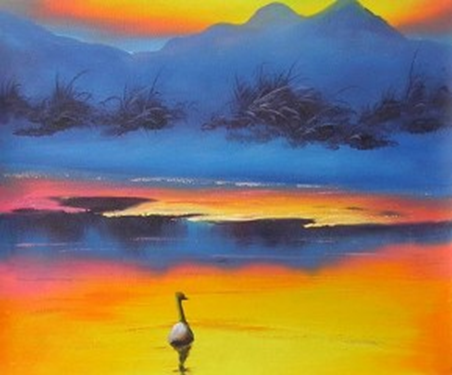 YALNIZLIK
Ergenlik dönemi yalnızlık konusunun araştırılması için ideal bir gelişimsel dönem olarak kabul edilmektedir
Yapılan çalışmalar yalnızlık duygularının ergenler arasında oldukça sık görüldüğünü göstermektedir
Ergenler yaşla birlikte kendilerini daha çok açmakta, babalarından çok anneleri ile iletişim kurmaktadırlar
ERGENLERDE YALNIZLIK
Ergenlik dönemindeki yalnızlığın bu derece yoğun ve yaygın yaşanmasının nedenleri üç şekilde sınıflandırılmıştır 
Yalnız gencin karakteristik özellikleri olarak tanımlanan yatkınlıklar (utangaçlık, düşük öz saygı, zayıf sosyal beceriler) 
Gelişimsel değişimler ve bu değişimlerin ilişkiler üzerine etkileri
Kültürel süreç ve bireyin içinde bulunduğu yaştaki sosyal konum
ERGENLERDE YALNIZLIK
Çalışmalar, ergenler arasındaki yalnızlık duygusunun depresyon, özgüven eksikliği, alkolizm, mutsuzluk duyguları, kendini çekici bulmama ve sosyal çekingenlikle ilintili olduğunu göstermiştir (Eskin, 2001)
Gelişimsel dönemlerin diğerlerinde olduğu gibi yalnızlık, ergenlik döneminde de bireyi intihara iten nedenler arasında önemli bir yere sahiptir
ERGENLERDE YALNIZLIK
Yalnızlık yaşayan ergen, kendisini tehdit edilmiş olarak algılayacaktır. Dürtülerini kontrol etmeye ilişkin başarılı bir model yetişkin yoksa ergenin yalnızlığı tolere edilemeyen cinselliğe, saldırgan fantezilere ve duygulara neden olabilmektedir
ERGENLERDE YALNIZLIK
Arkadaşlık ilişkileri ergenler açısından oldukça önemlidir 
Ergen, başkaları tarafından kabul edilmediğinde kendini sosyal olarak yetersiz hissetmekte, bunun sonucunda da içe çekilme, depresyon ve problemleri içselleştirmeye yatkınlık artmaktadır (Yücel, 2009)
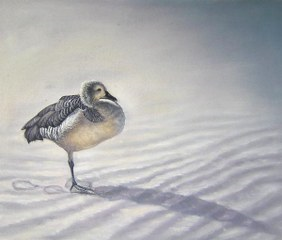 ERGENLERDE YALNIZLIK
Eskin (2001), çalışmasında ergenlerin yalnızlıkla baş etmede dört stratejiyi sıklıkla kullandıklarını belirtmiştir
Edilgen etkinlikler
İlişki arama
Kendini etkinleştirme 
Okuma-ders çalışma
ERGENLERDE YALNIZLIK
Genç yetişkinlerin yalnızlıkla ilgili kaynaklarının aileden çok flört etme, sosyal ilişkiler ve arkadaşlıklarla ilişkili memnuniyetsizlik olduğunu belirtilmektedir 
Yalnızlık ve cinsiyet değişkeninin ele alındığı araştırma sonuçlarında ergenlerde yalnızlık düzeyleri açısından kızlar ve erkekler arasında anlamlı farklılıklar bulunmamasına rağmen genç yetişkinlik yıllarında erkeklerin kızlara göre daha fazla yalnızlık yaşadıkları belirtilmektedir
GENÇ YETİŞKİNLERDE YALNIZLIK
Birçok yaşlı birey için yalnızlık, yaygın ve rahatsız edici bir durumdur
Yalnızlık, yaşlı bireylerde fiziksel ve ruhsal sağlık problemlerinin oluşmasında etkili olabilmektedir
Uzun süreli yalnızlık, bireyin kötü hissetmesine neden olabilmekte ve intihar riskini artırabilmektedir
YAŞLILIKTA YALNIZLIK
Yalnızlık, yaşlının bağımsızlığını yitirme duygusuna karşı gelişen korku, üzüntü ve kaygıya neden olur 
Yalnızlık çeken yaşlı, pozitif beklentilerden çok, negatif düşünme ve düşüncelerini kendi üzerinde odaklaştırma eğilimindedir
YAŞLILIKTA YALNIZLIK
Diğer insanlara güven azlığı, utangaçlık, depresif özellikler, öfke, gerginlik, şiddete maruz kalma korkusu, yaşlı bireyi toplumdan yalıtmakta, yalnızlık ve yabancılaşma duygularının artmasına neden olmaktadır
YAŞLILIKTA YALNIZLIK
Yaşlılarda yalnızlık hissi, partnerin kaybından sonra daha fazla yaşanmakta ve bu yalnızlık hissi depresif belirtiler ortaya çıkarmakta, zihinsel fonksiyonlarda gerilemeye neden olabilmektedir
YAŞLILIKTA YALNIZLIK
Bireyler yalnızlığa karşı üç şekilde tepki gösterebilmektedir
Durumdan kaçınma
Öfke veya düşmanlık
İlgisizlik
YAŞLILIKTA YALNIZLIK
Khorshid ve arkadaşlarının (2004) yaptığı araştırmada,
Eğitim düzeyi arttıkça yalnızlığın azaldığı
Çocuk sahibi olma ve psikolojik desteğe ihtiyaç duymanın yalnızlık düzeyini etkilemediği
Geliri olmayan yaşlıların yalnızlık düzeyinin daha yüksek olduğu
Yaşlıların, yaşları ile yalnızlık düzeyleri arasında ilişki olmadığı
Boş vakitlerinin değerlendirme biçimlerinin yalnızlık düzeyini etkilemediği saptanmıştır
YAŞLILIKTA YALNIZLIK
Öncelikle kendini sorgulamalı ve çözüm aramalıdır
Önyargılardan arınmalıdır
Hatalarını kabul etmeyi öğrenmelidir
İkili ilişkilerde karşılıklı beklentilere duyarlı olmalıdır
Ayrıca kişi, kendini iyi hissedeceği aktiviteleri gerçekleştirerek yeni arkadaşlıklar kurabilir
YALNIZLIK HİSSEDEN BİREY
Çeçen, A.R. (2007). Üniversite Öğrencilerinin Cinsiyetlerine ve Yaşam Doyumları Düzeylerine Göre Sosyal ve Duygusal Yalnızlık Düzeylerinin İncelenmesi. Mersin Üniversitesi, Eğitim Fakültesi Dergisi, 3(2)180-190
Eskin M. (2001). Ergenlikte yalnızlık, başetme yöntemleri ve yalnızlığın intihar davranışı ile ilişkisi. Klinik Psikiyatri Dergisi, 4 , 5-11
Khorshid L., Eşer İ., Zaybak A., Yapucu Ü., Arslan G., Çınar Ş., (2004). Huzur Evinde Kalan Yaşlıların Yalnızlık Düzeylerinin İncelenmesi. Türk Geriatri Dergisi, 7 (1): 45-50
Ünal G., Bilge A., (2005). İleri Yaş Grubunda Yalnızlık, Depresyon Ve Kognitif Fonksiyonların İncelenmesi. Türk Geriatri Dergisi, 8(2): 89-93
Yücel N. (2009). Ergenlerin akran ilişkileri ve yalnızlık düzeylerinde evde internet kullanımının etkisinin incelenmesi. Yüksek Lisans Tezi, Ankara Üniversitesi Fen Bilimleri Enstitüsü Ev Ekonomisi (Çocuk Gelişimi ve Eğitimi Ana Bilim Dalı), s.35-38
Kaynaklar
TEŞEKKÜRLER